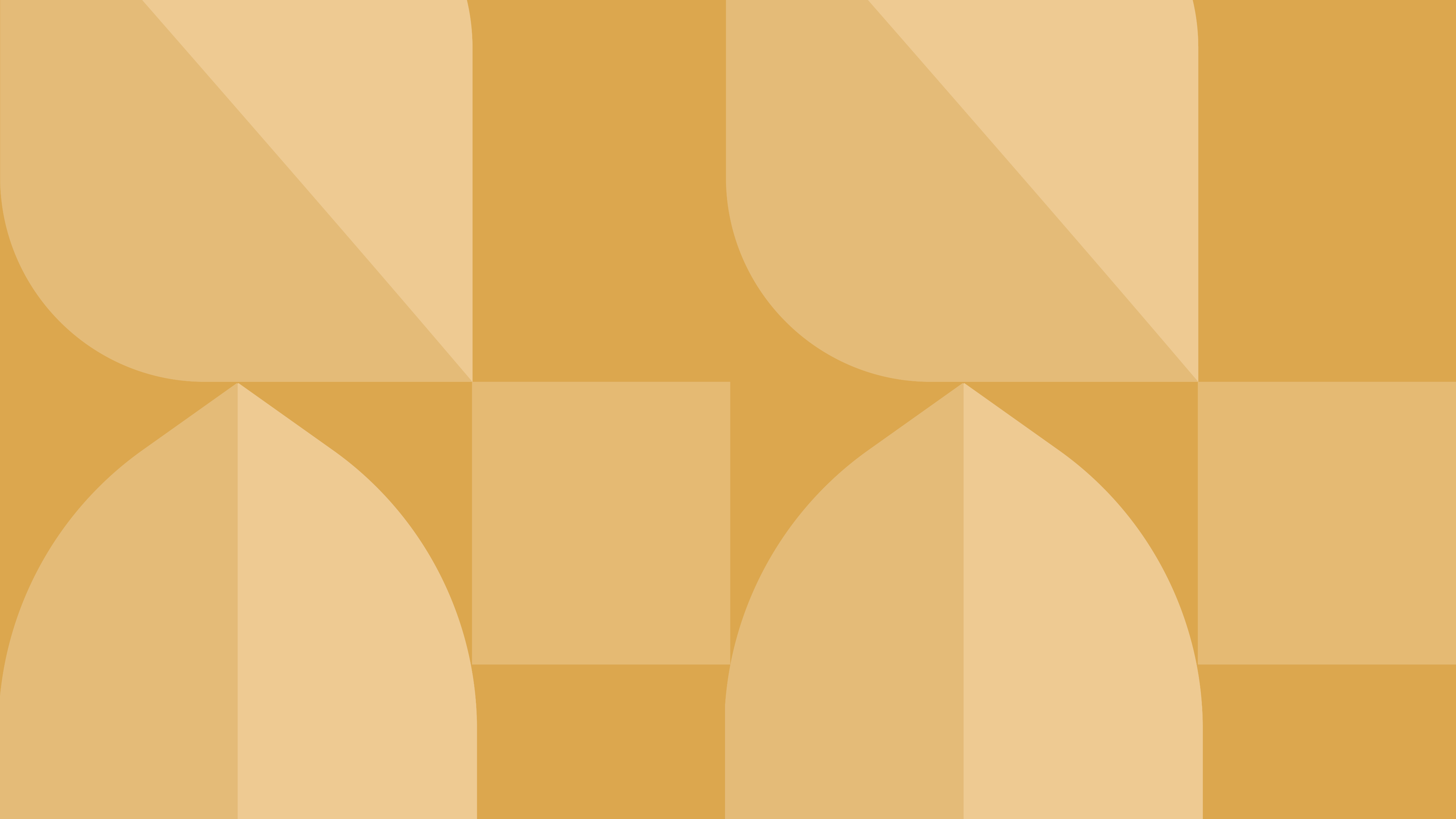 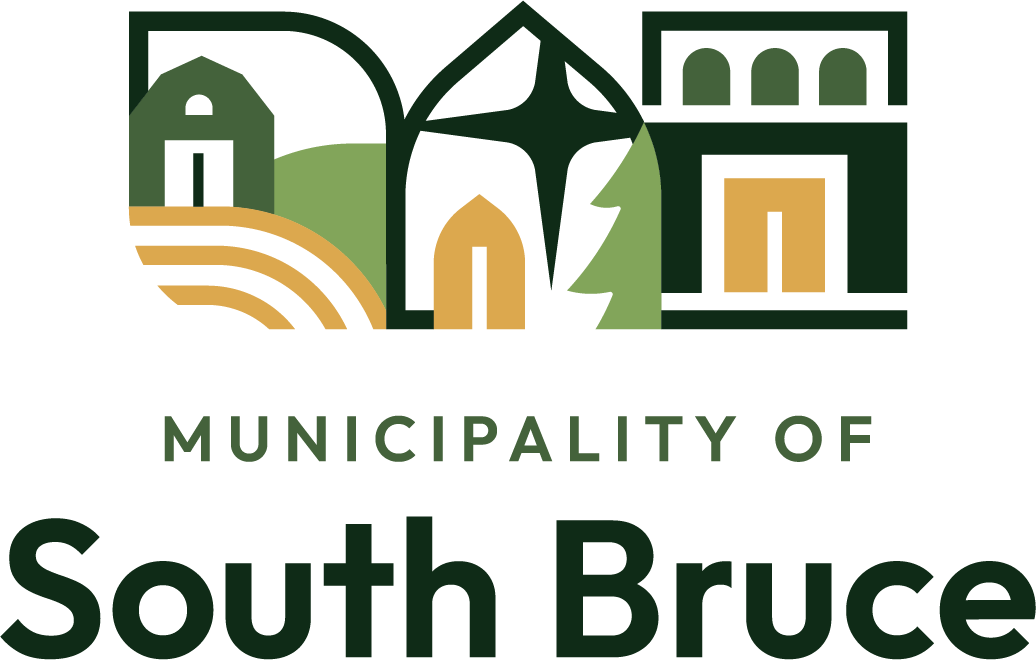 Hosting Agreement Overview
Moving towards an informed decision
10+ years of review and public engagement:
Community Visioning and Guiding Principles 
Municipally-driven studies on social, economic and community effects
Independent Peer Review of NWMO and Municipality’s studies including geologic studies, impacts on environment, infrastructure and community 
Willingness engagement and decision to hold a public referendum
Hosting Agreement 
Negotiations based on 36 Guiding Principles and studies findings
Mapping the Future
Hosting Agreement covers scenarios where South Bruce stays or exits the process
NWMO Site Selection
Referendum
Detailed design, federal processes
Selected
Willing
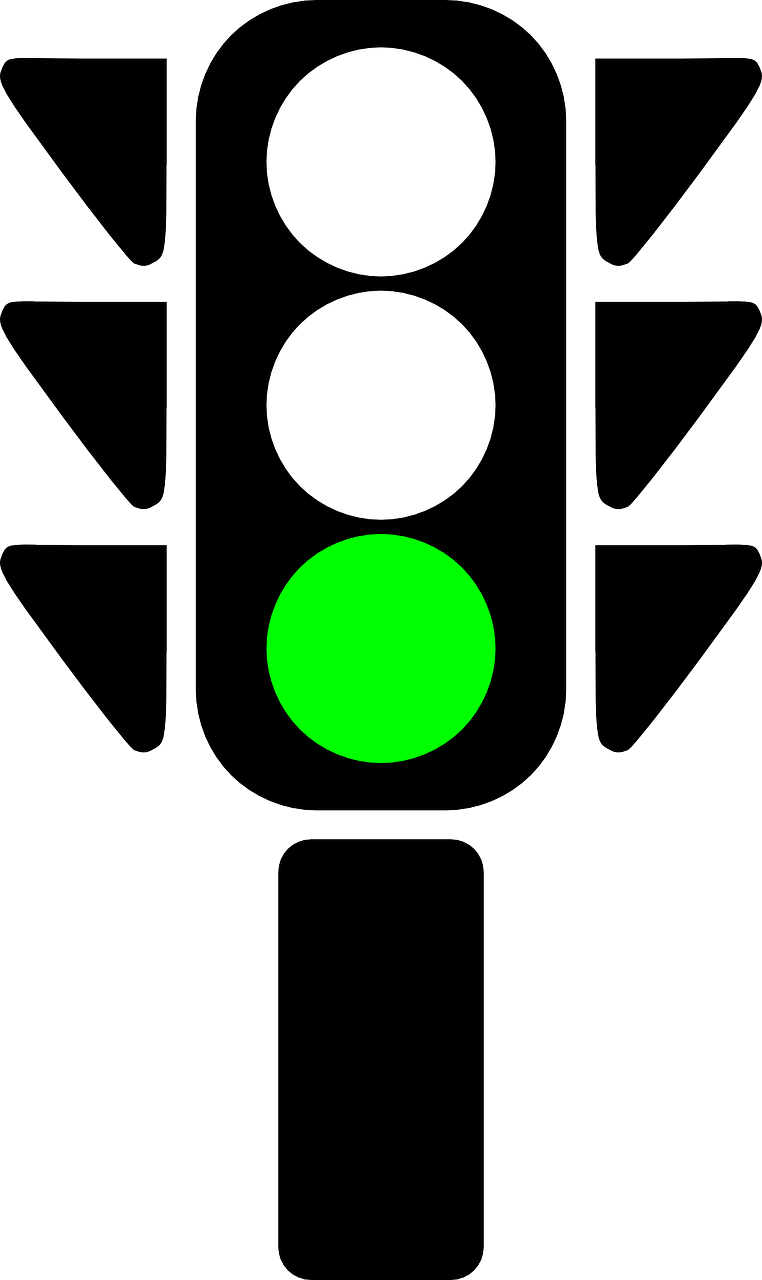 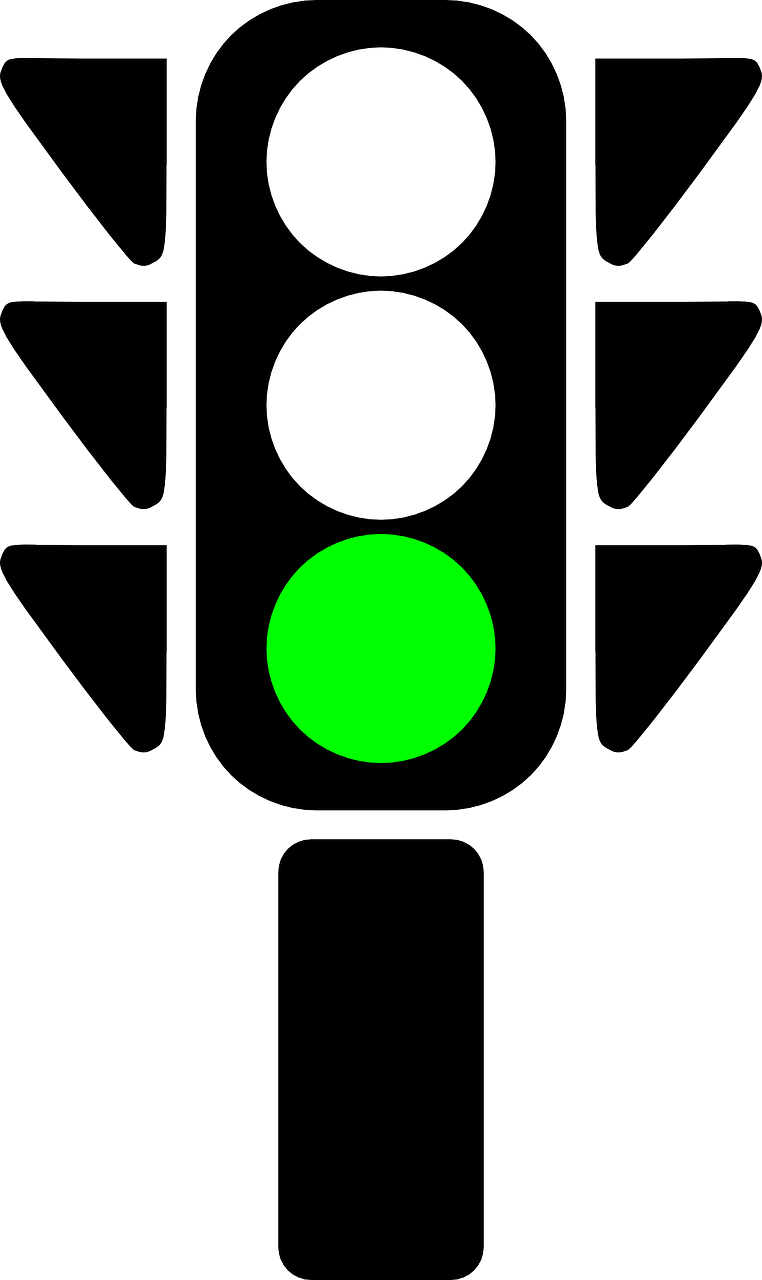 Not willing
Not selected
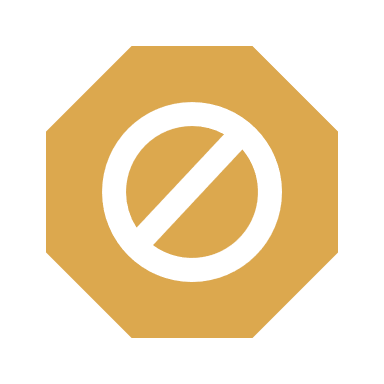 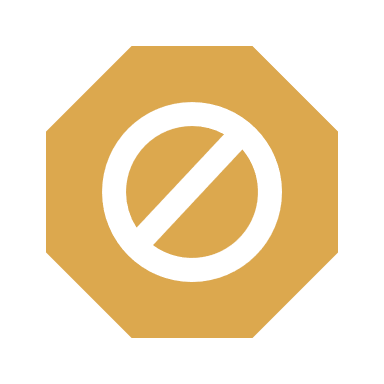 Willingness Outcome
Willing
South Bruce awaits site selection
Not Selected
South Bruce exits process
Selected
Hosting agreement for the 
138-year duration of Project
Willingness Outcome
Not Willing
South Bruce exits process
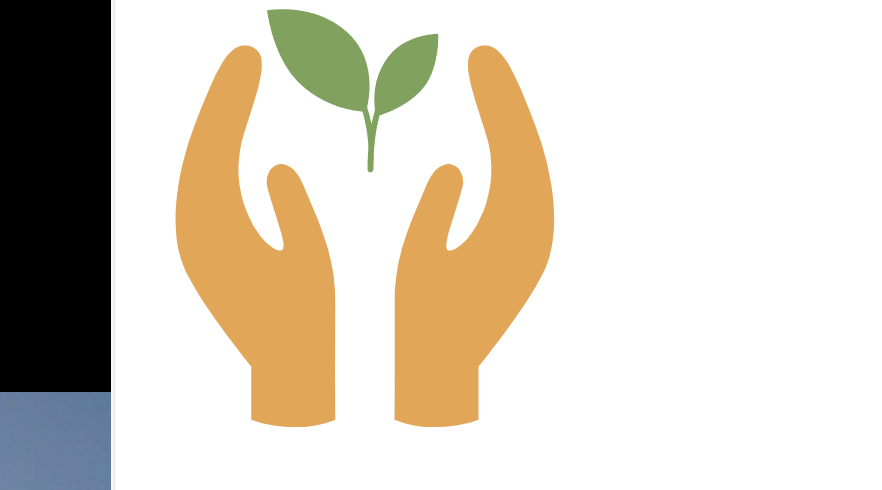 Safety and the Environment
NWMO studied and has described how facility will operate safely and securely
Independent consultants reviewed and validated safety case on behalf of South Bruce
Only used Canadian fuel and small amounts of Project-related waste will be stored 
Federal process for Impact Assessment and licensing by Canadian Nuclear Safety Commission will review site specific design
Study and Peer Review work continues
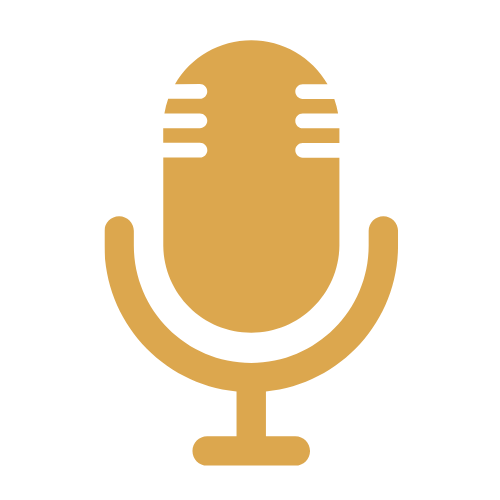 Municipal Voice
Licensing
Municipality will support NWMO in federal licensing and also reserves right to express concerns on local matters
Governance
Leadership Table with Mayor and NWMO CEO 
Implementation Committee of Municipal and NWMO staff
Independent arbitration 
Project Scope Modifications
At least three years of community engagement/education before NWMO applies to store new types of used Canadian nuclear fuel
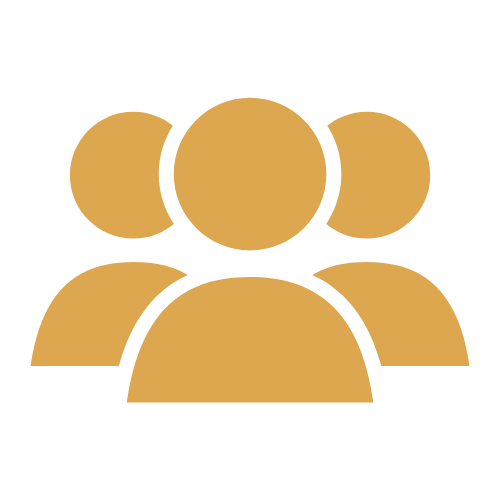 Community Wellbeing
Infrastructure & Services
NWMO will pay for any Project-related costs for municipal infrastructure upgrades, roads, water and wastewater services and emergency services
These will only be determined after site selection 
Additional Community Benefits
Community amenities at Centre of Expertise and potential recreational opportunities on the DGR lands 
Joint training and Employment working groups
Property Value Protection and business loss protection programs
NWMO Funding Categories
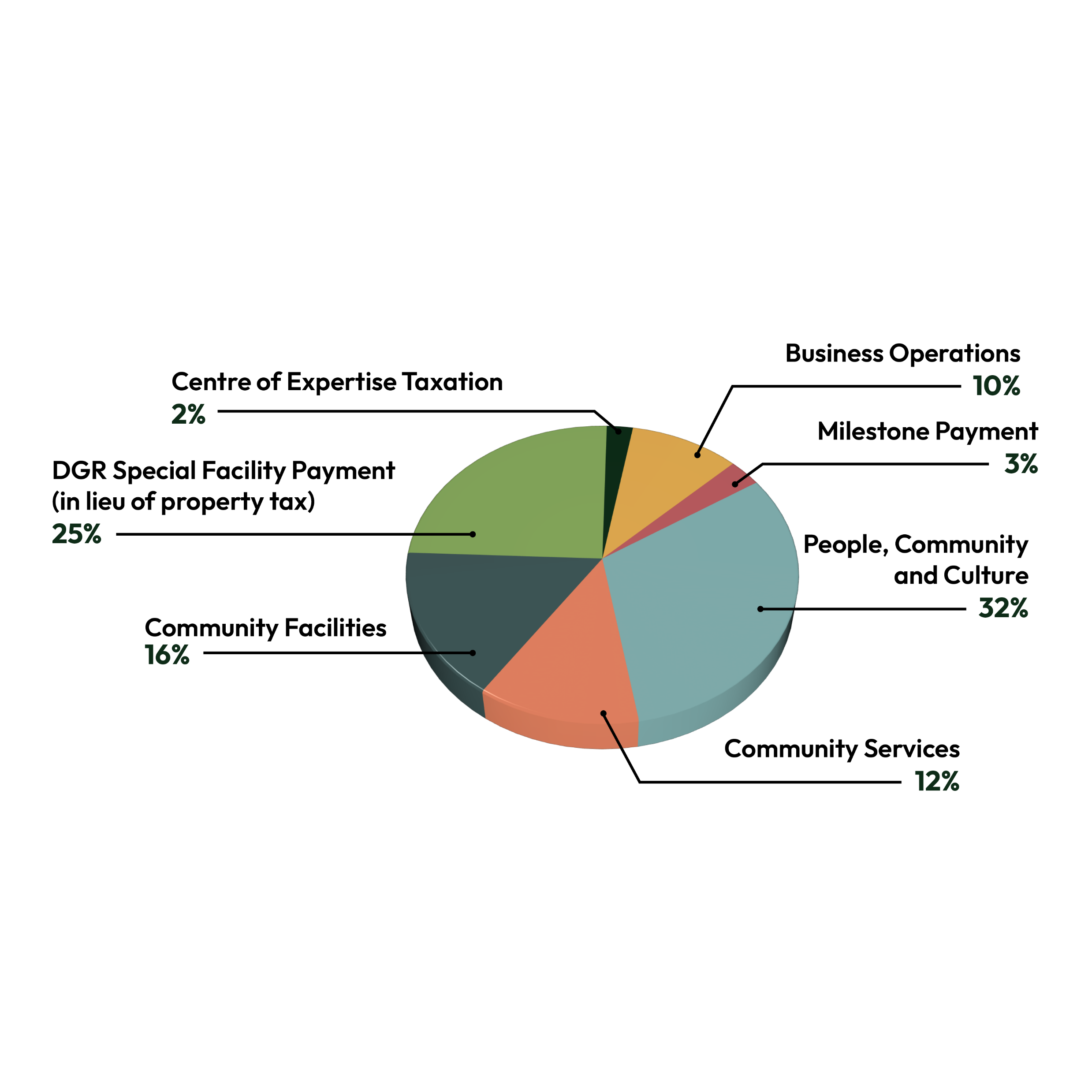 Total $418M over 138 years
Funding Timeline
Phase 1 
2025 – 2031 
$60.6 million 
Pre-construction planning/ design
Phase 3 
2043 – 2092 
$209.9 million 
Operations
Phase 4 
2093 – 2162 
$52.5 million 

Extended monitoring
Phase 2 
2032 – 2042 
$95.2 million 
Construction of DGR and surface facilities
[Speaker Notes: Generational benefits
Benefits for decades]
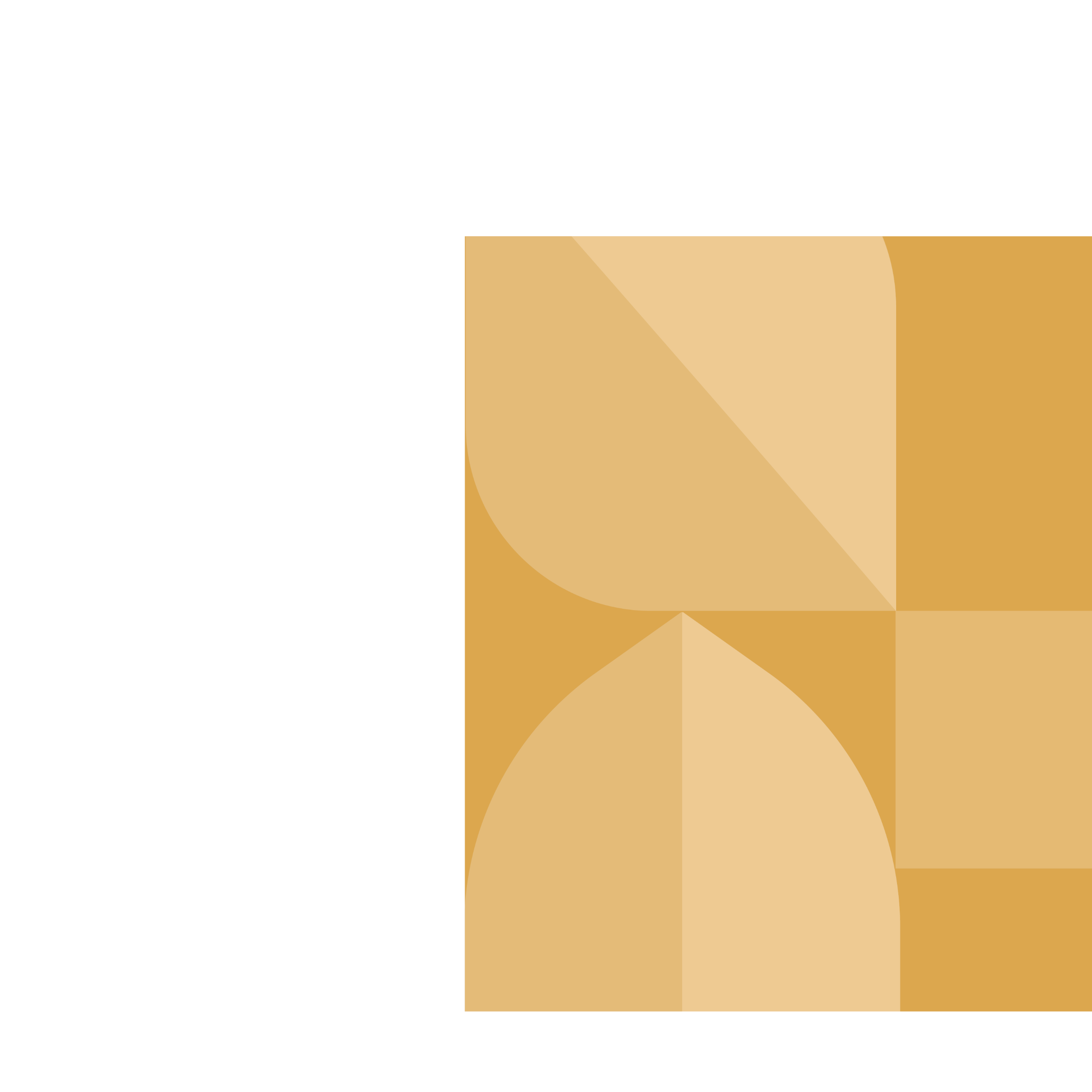 Thank you!
www.southbruce.ca
www.southbruceswitchboard.ca